レムナントが　しるべき　ルツき
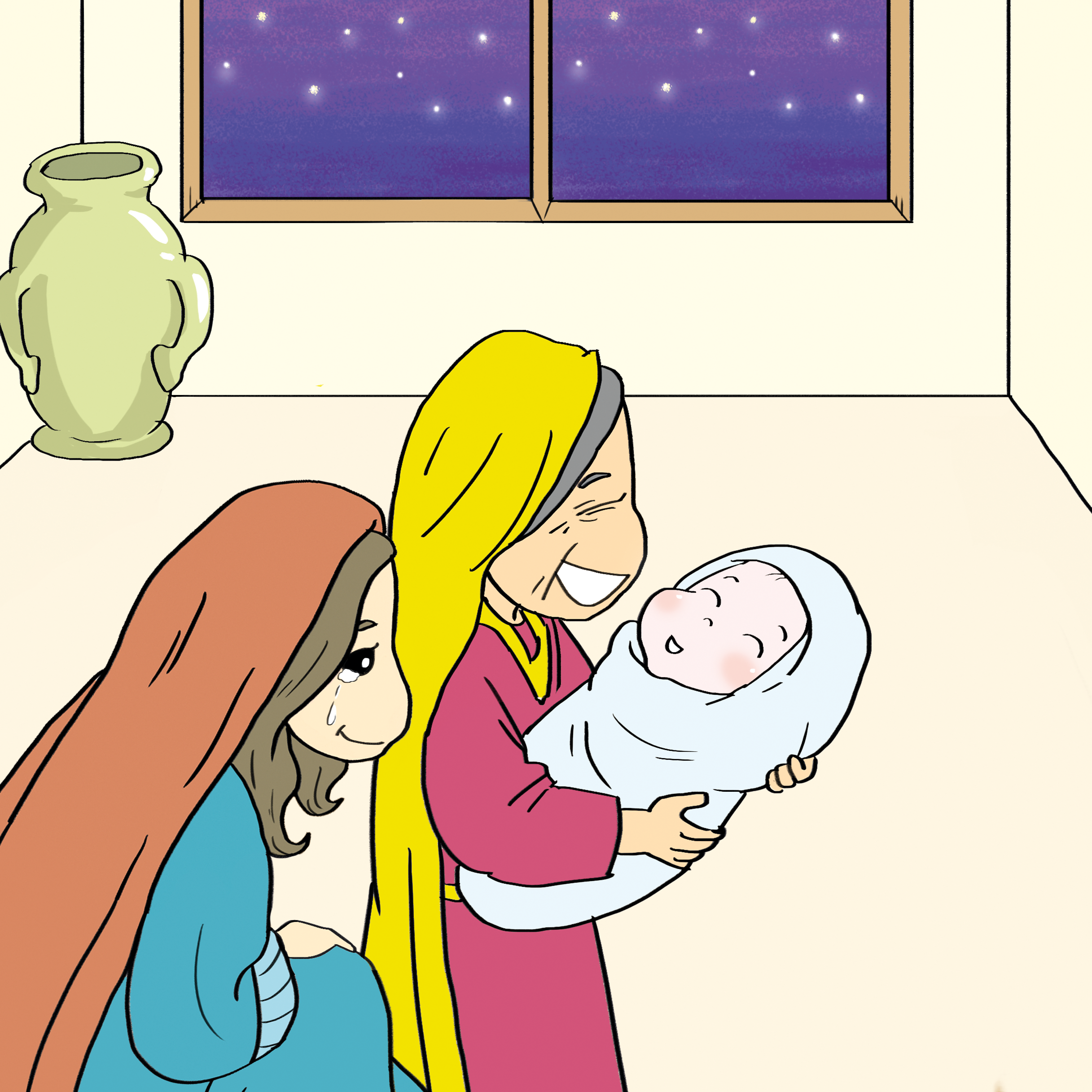 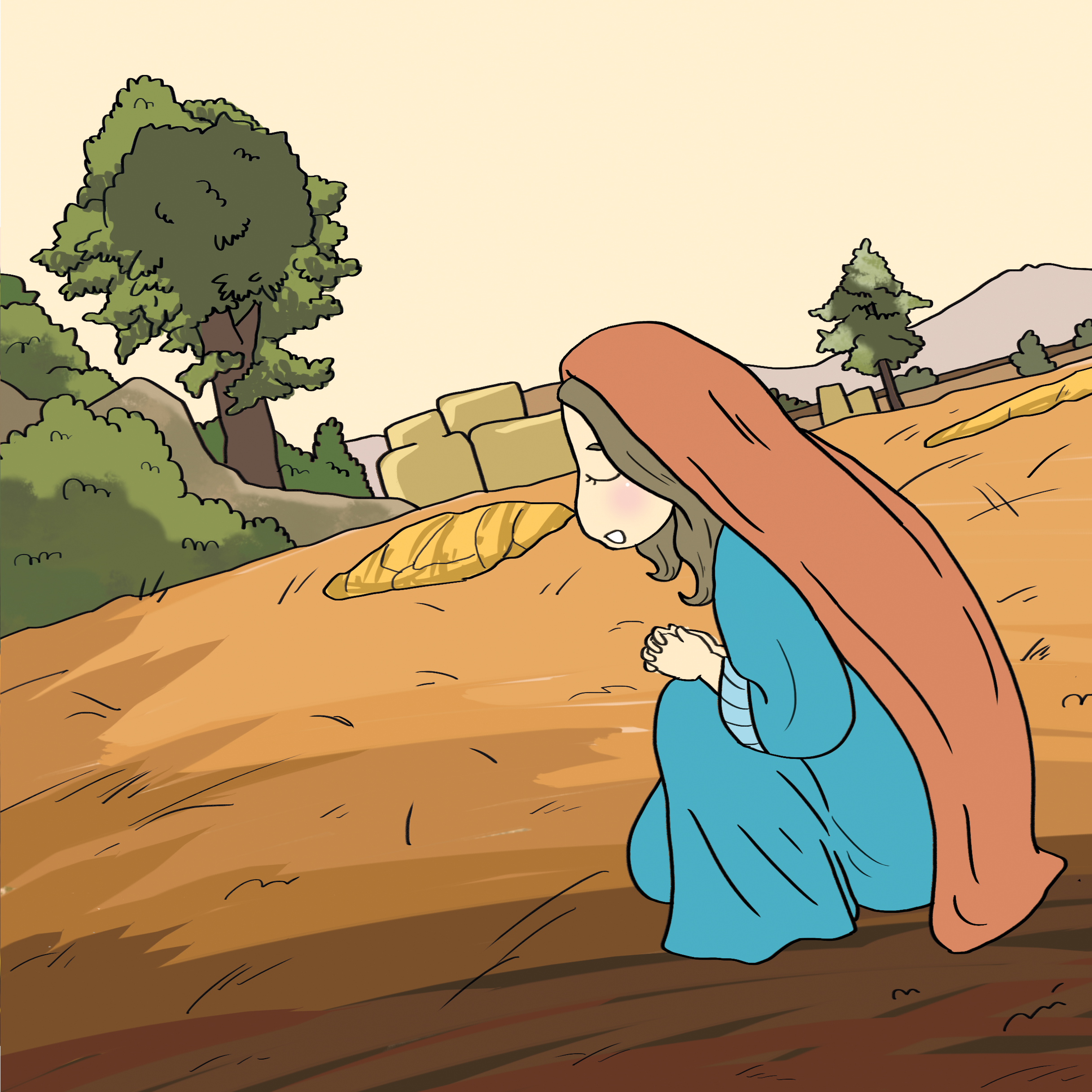 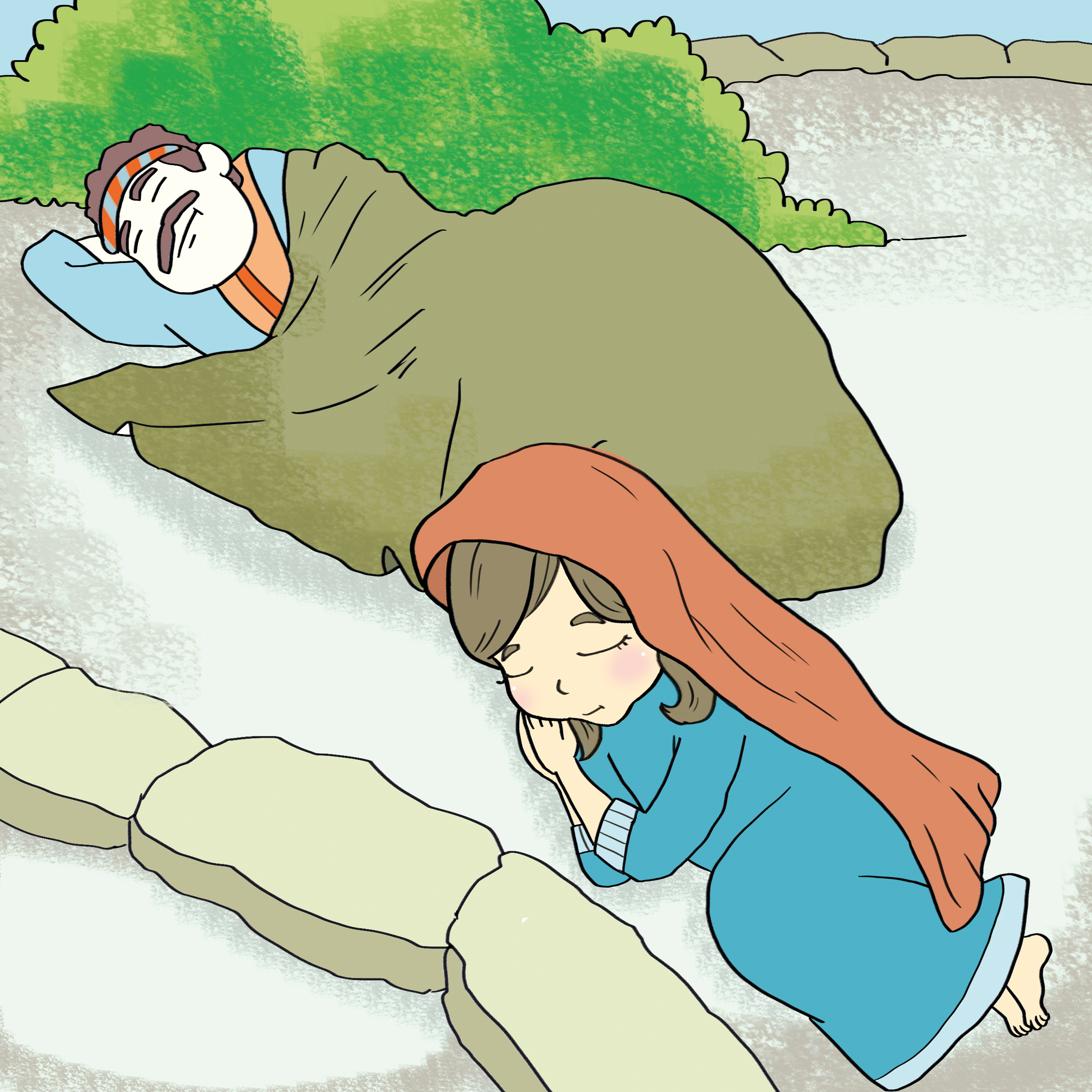 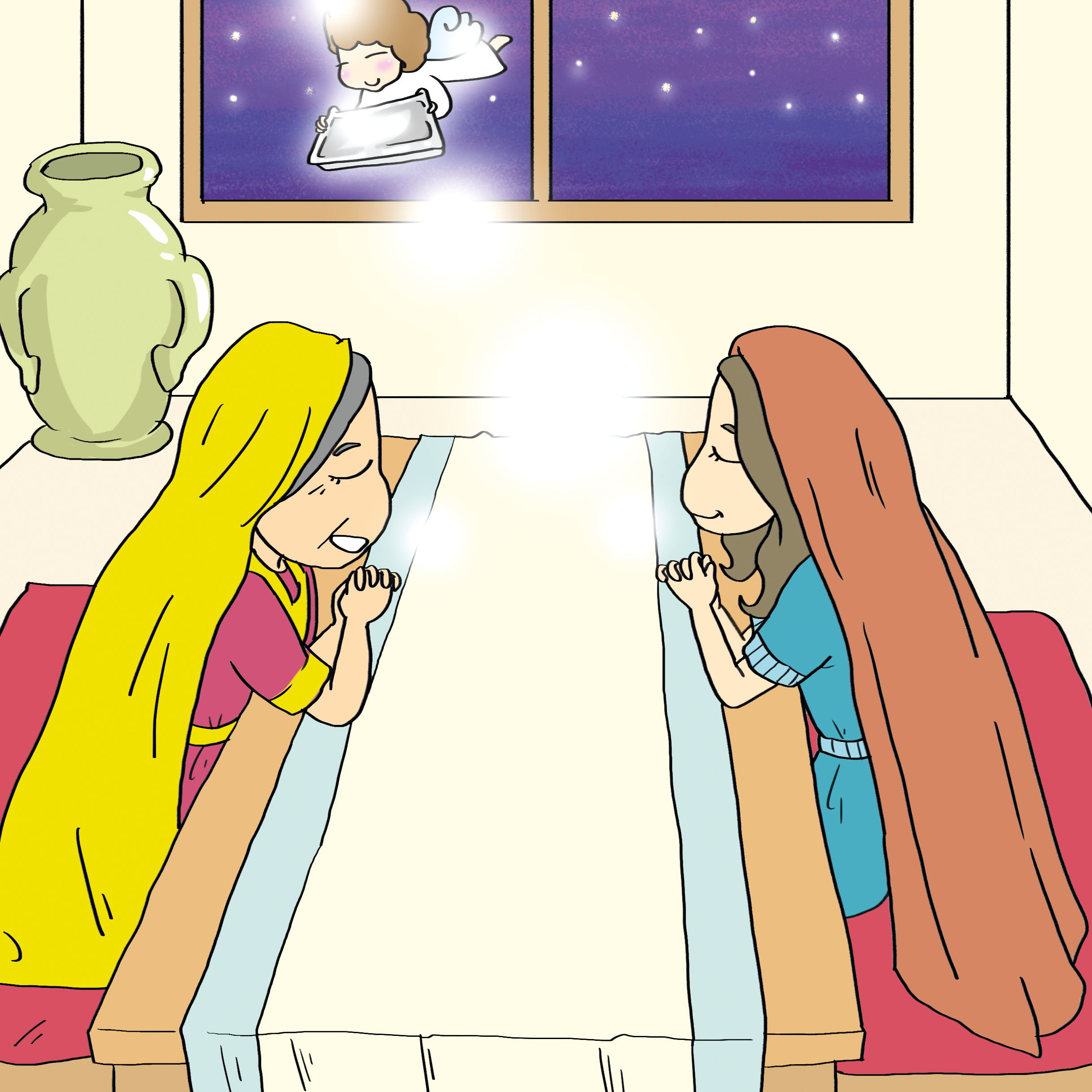 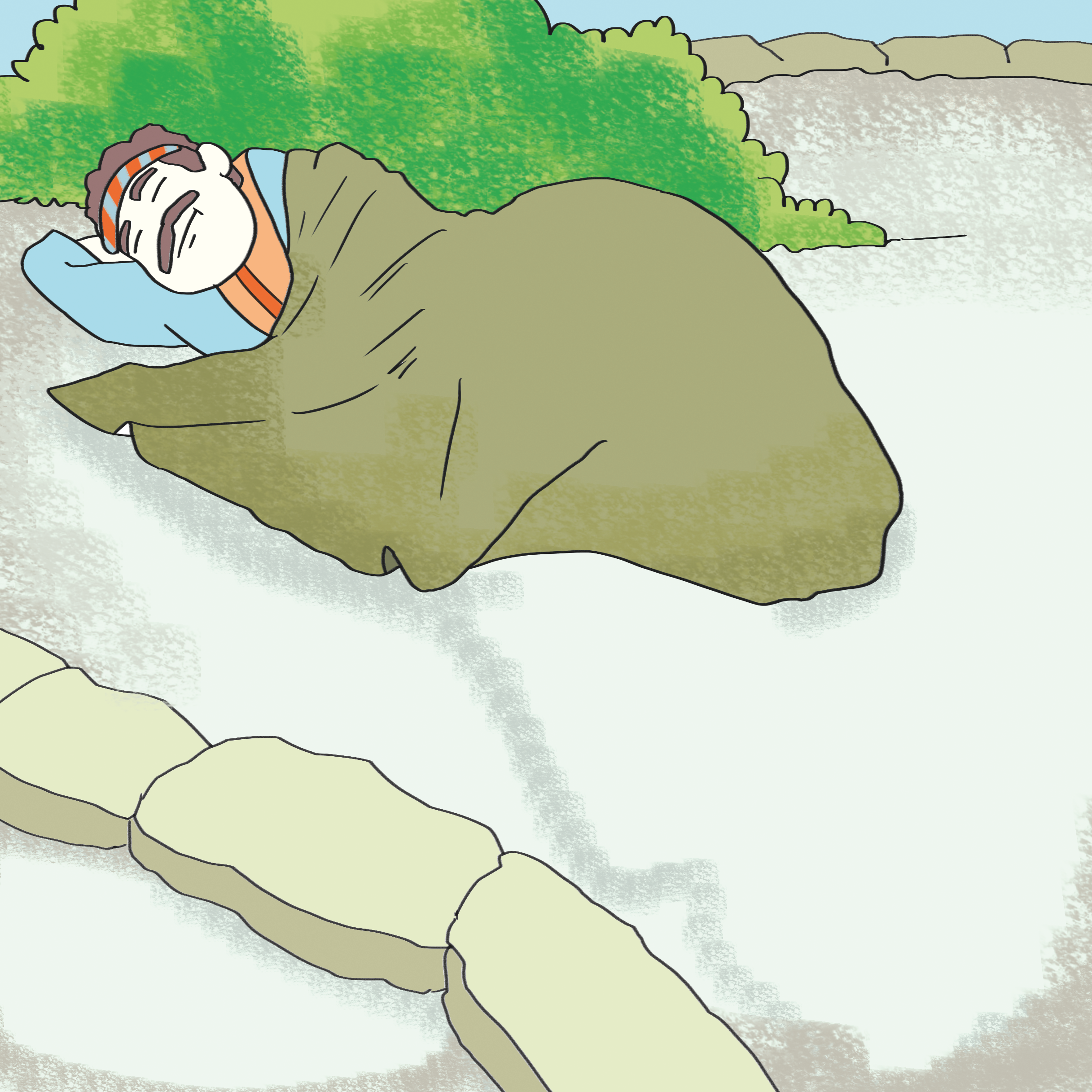 O4
けいやくの　ひとと
けっこんした　おんな
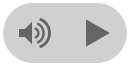 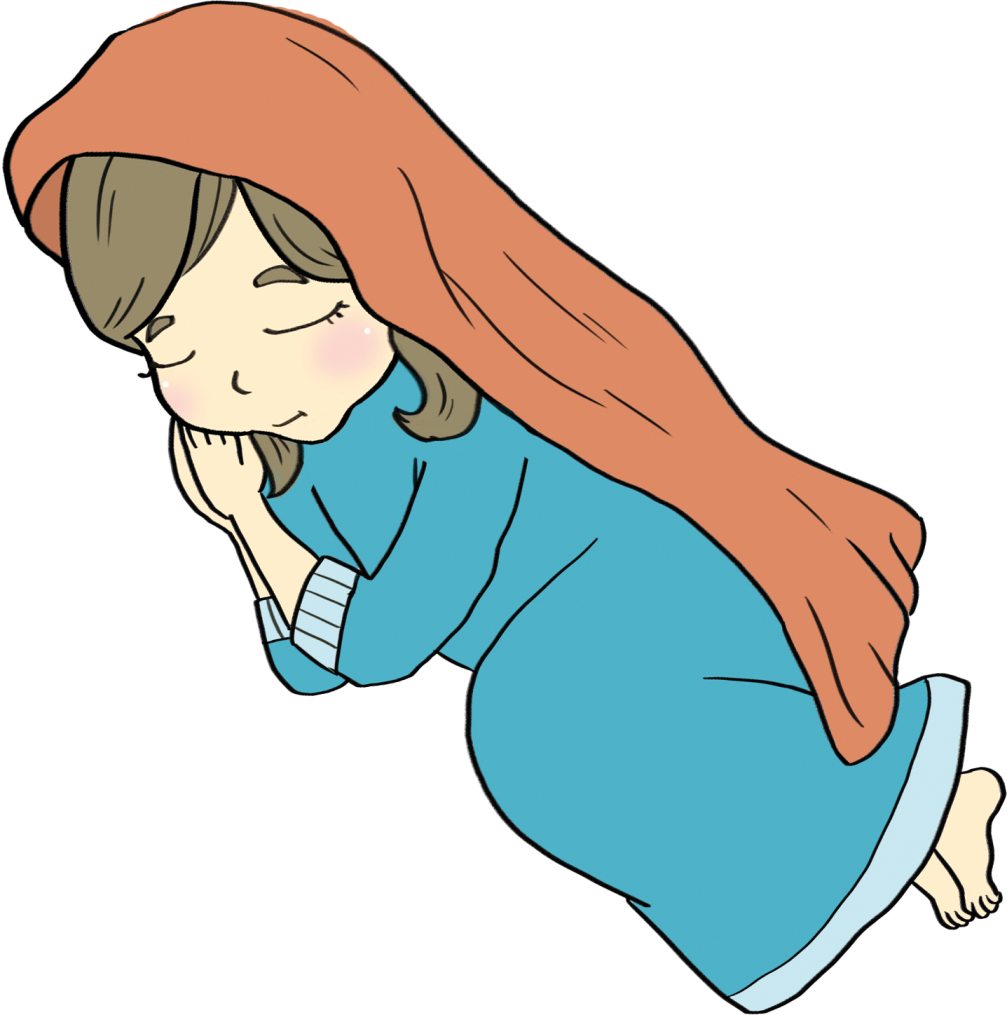 ルツ 4:12
また、しゅが　このわかい　おんなを
とおして　あなたに　さずける　しそんに
よって、あなたの　いえが、タマルが
ユダに　うんだ　ペレツの　いえの
ように　なりますように。
1
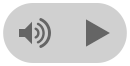 しゅうとめの　ナオミは　ボアズと　よめの
ルツを　ちょくせつ　しょうかいしました
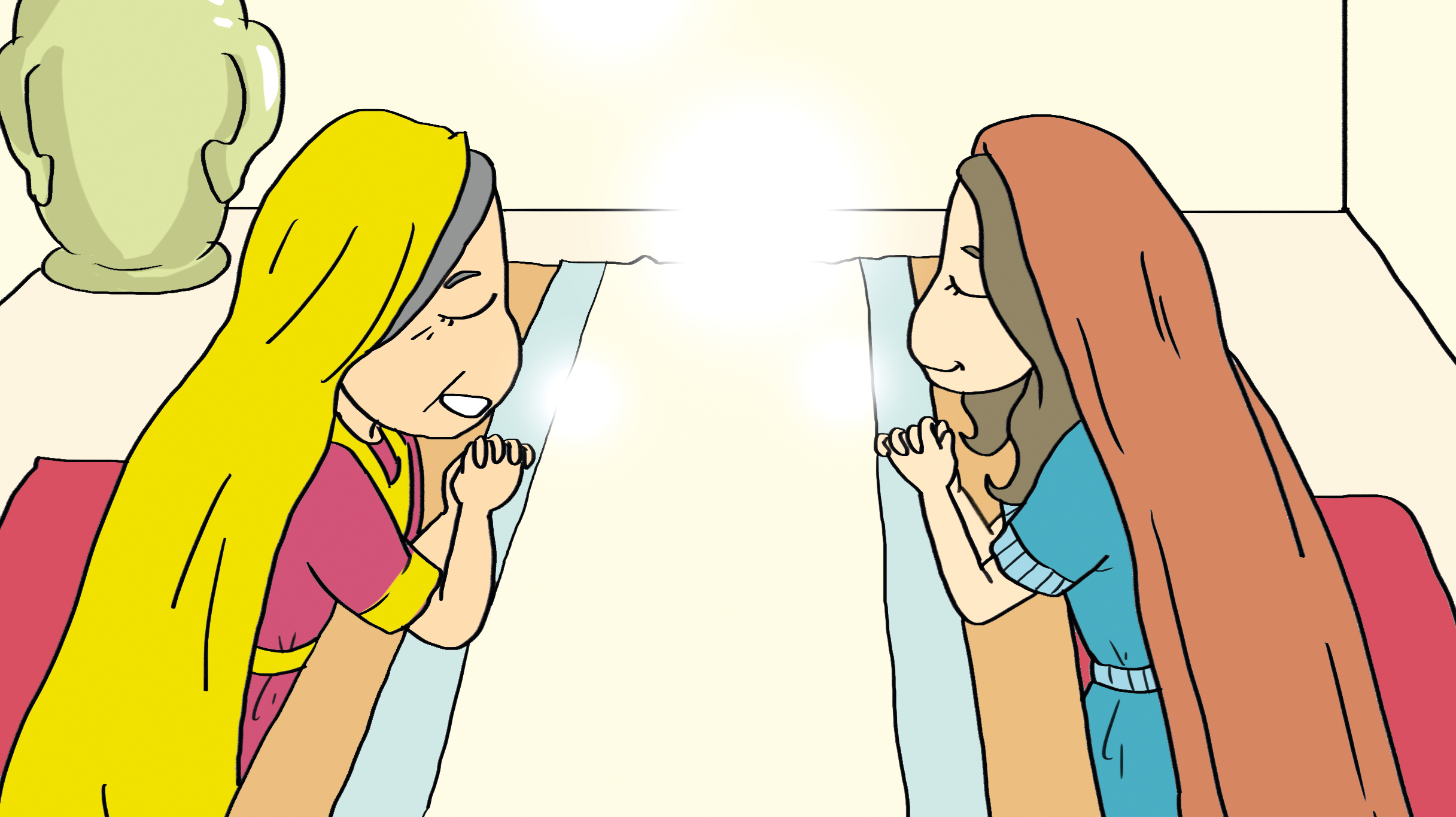 [Speaker Notes: 1. 姑(しゅうとめ)のナオミはボアズと嫁(よめ)のルツを直接(ちょくせつ)紹介(しょうかい)しました(ルツ3:1～5)]
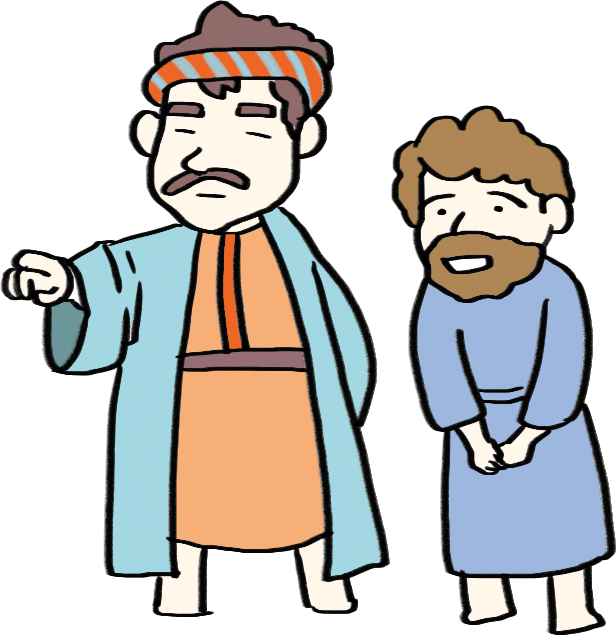 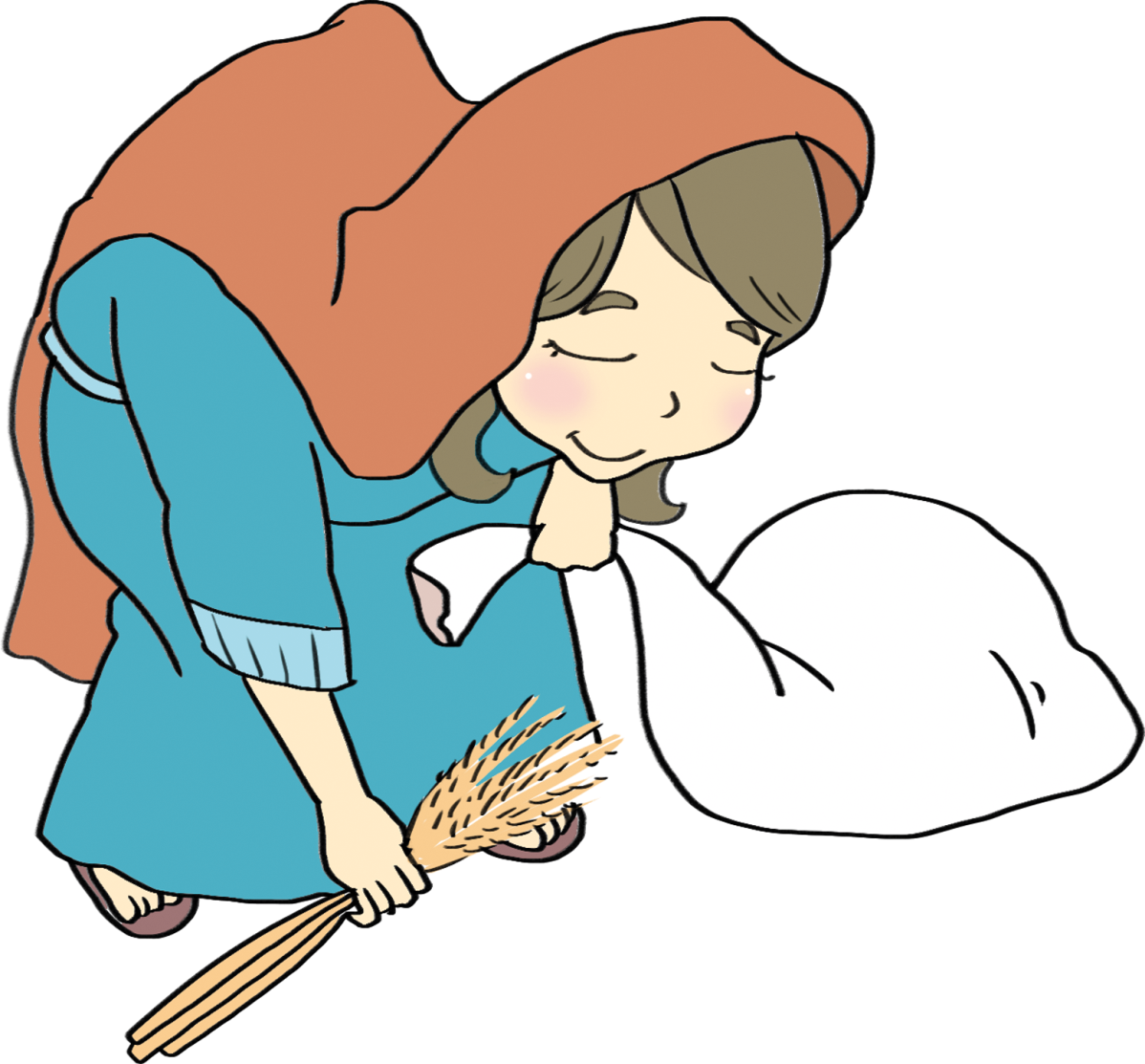 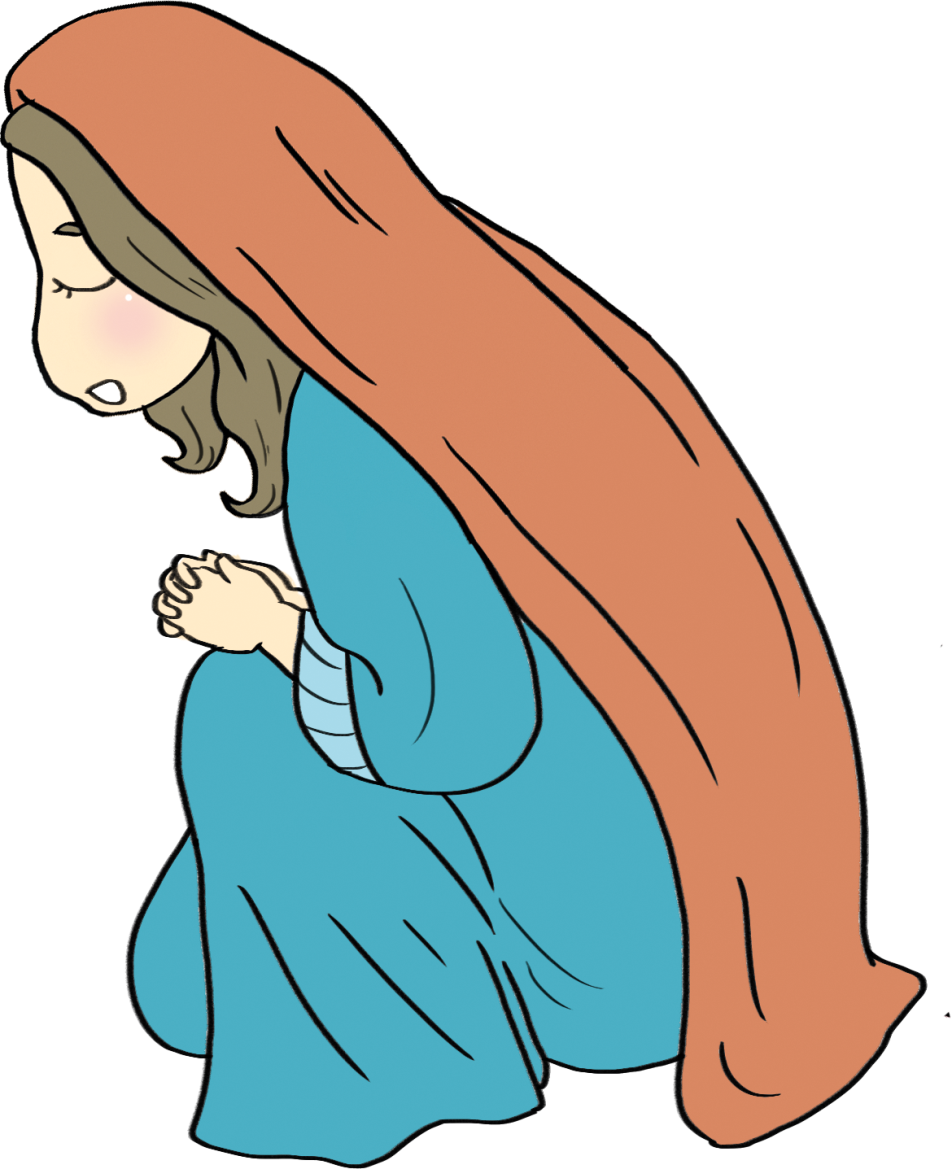 2
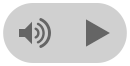 けいやくの　ひとで　あった　
ボアズの　とくちょうが　あります
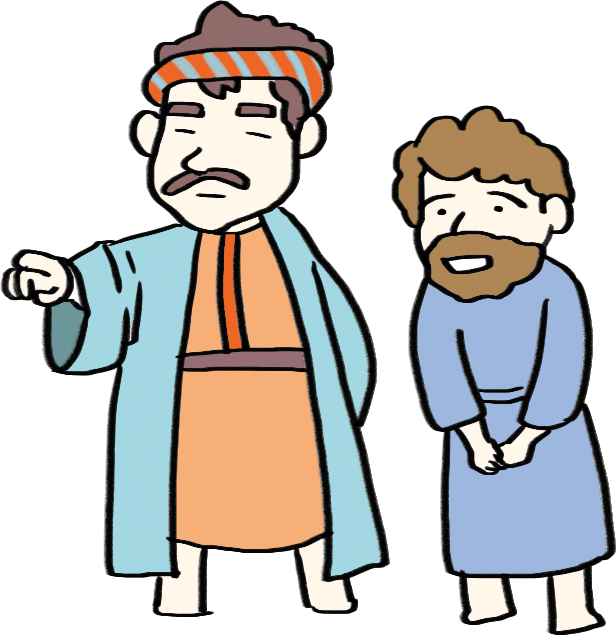 [Speaker Notes: 2. 契約(けいやく)の人(ひと)であったボアズの特徴(とくちょう)があります
1) ベツレヘムの金持(かねも)ちでした(ルツ2:1～18)
2) ルツの望(のぞ)みを聞(き)いた人(ひと)でした(ルツ3:11～14)
3) エルサレム神殿(しんでん)の2つの柱(はしら)の中(なか)で一(ひと)つを指(さ)す名前(なまえ)になりました(Ⅱ列王7:15～22)
 
.]
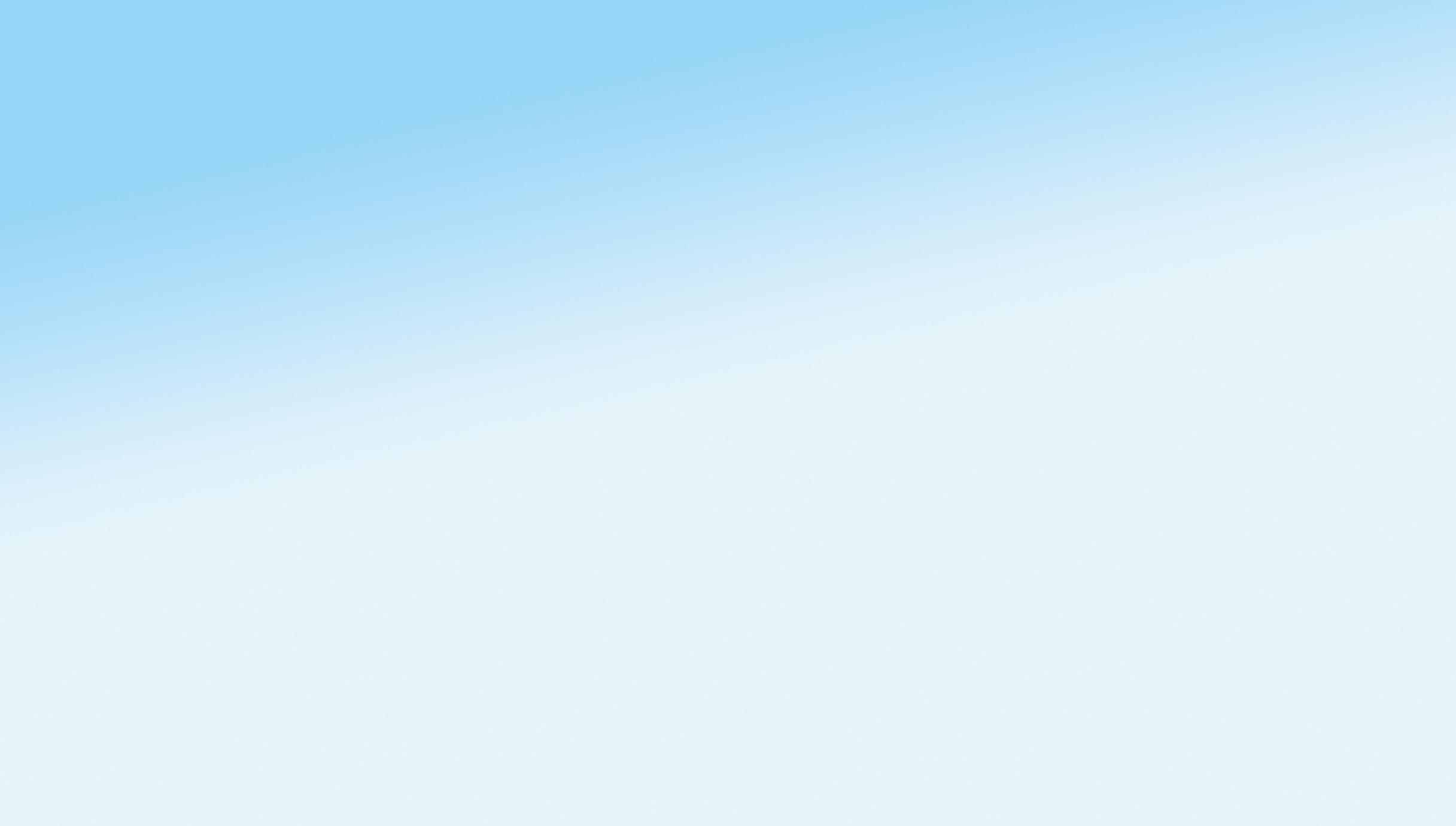 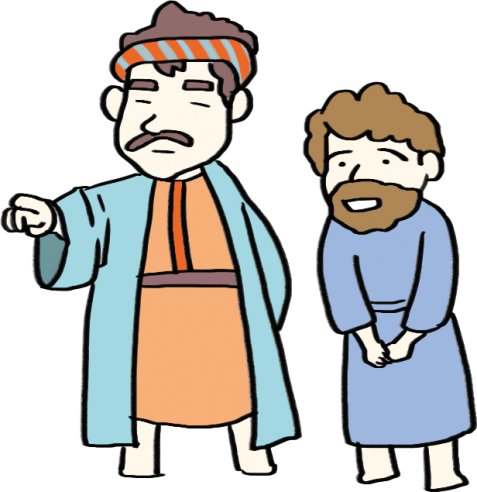 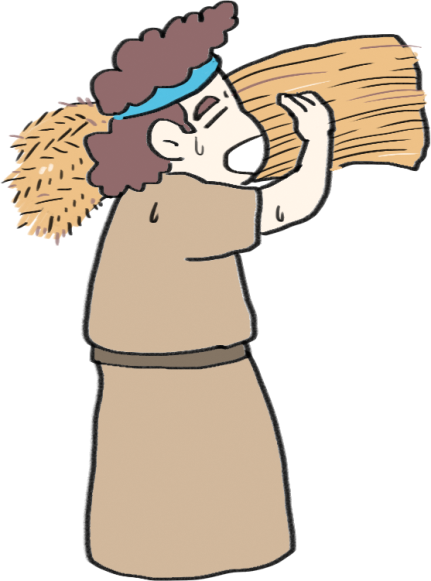 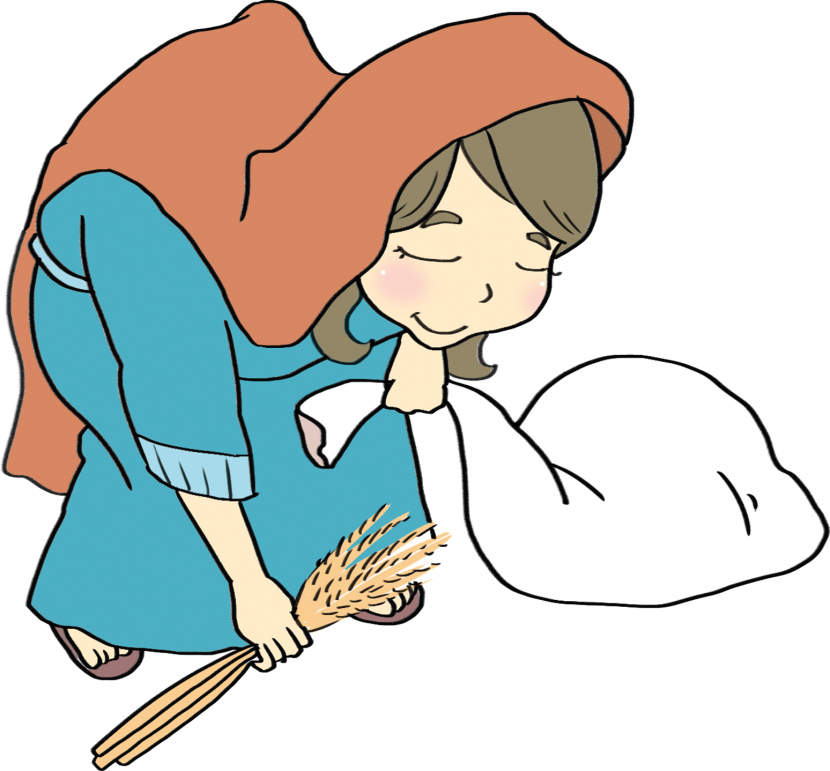 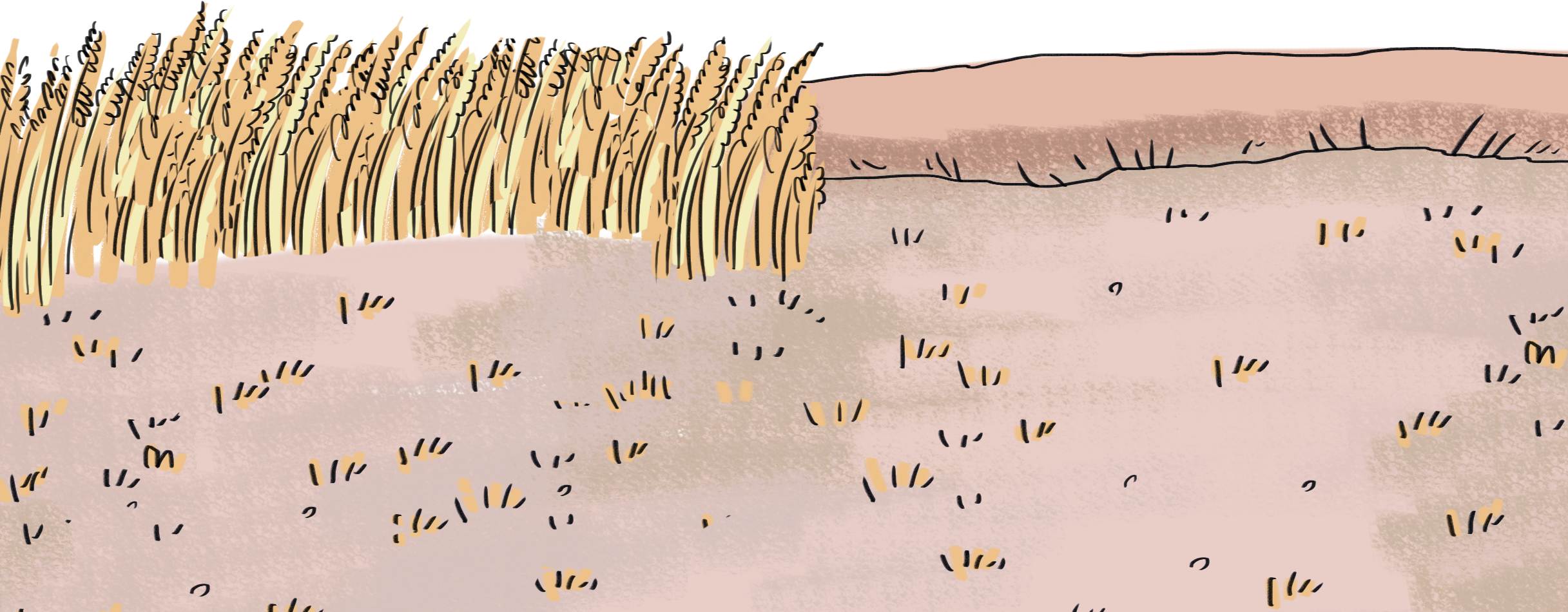 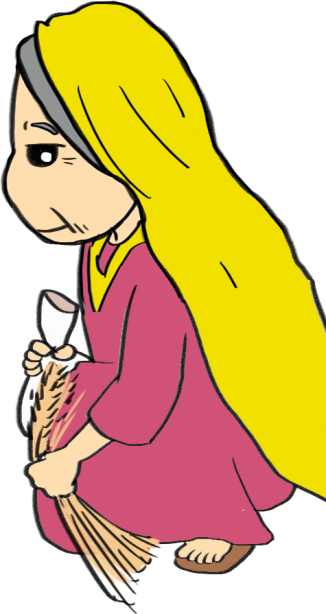 [Speaker Notes: 1) ベツレヘムの金持(かねも)ちでした(ルツ2:1～18)
2) ルツの望(のぞ)みを聞(き)いた人(ひと)でした(ルツ3:11～14)
3) エルサレム神殿(しんでん)の2つの柱(はしら)の中(なか)で一(ひと)つを指(さ)す名前(なまえ)になりました(Ⅱ列王7:15～22)
 
.]
3
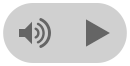 ついに　ルツと　ボアズは
けっこんしました
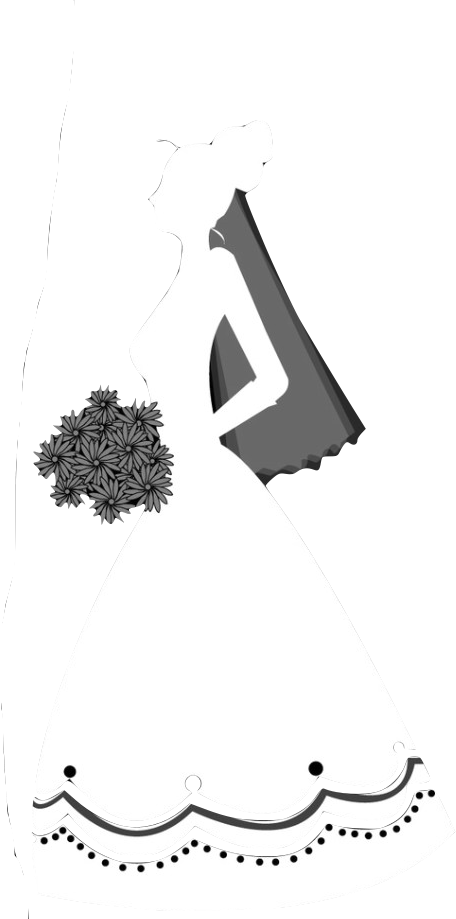 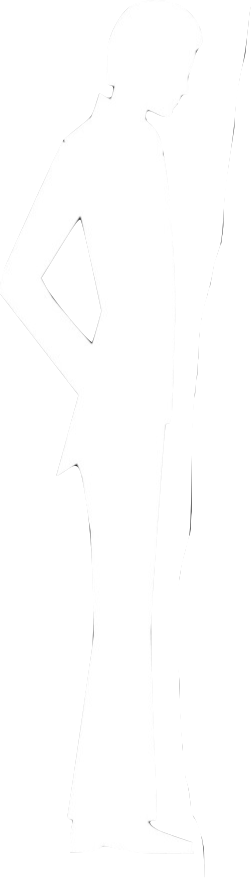 [Speaker Notes: 3. ついにルツとボアズは結婚(けっこん)しました
1) 結婚(けっこん)条件(じょうけん)について提示(ていじ)されました(ルツ4:1～6)
2) 結婚(けっこん)条件(じょうけん)を受(う)けて相続地(そうぞくち)を起(お)こすための人(ひと)であることを証明(しょうめい)するために
証人(しょうにん)を立(た)てました(ルツ4:7～12)]
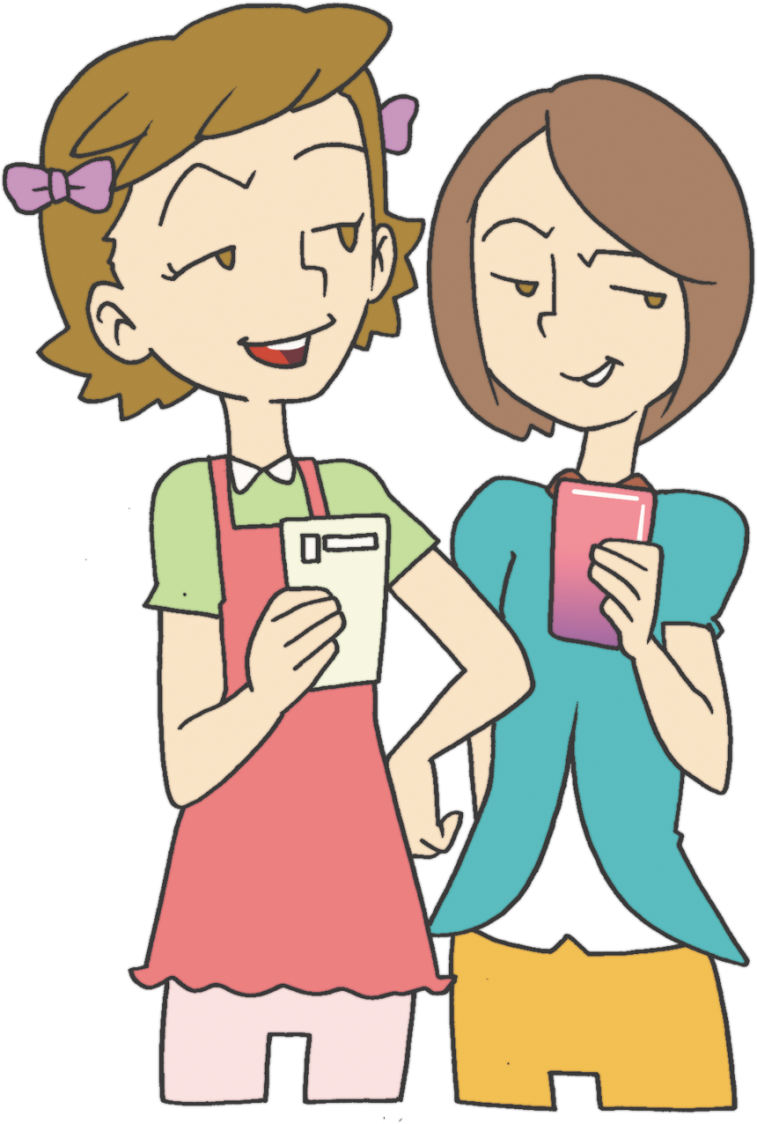 [Speaker Notes: 出会いの祝福？]
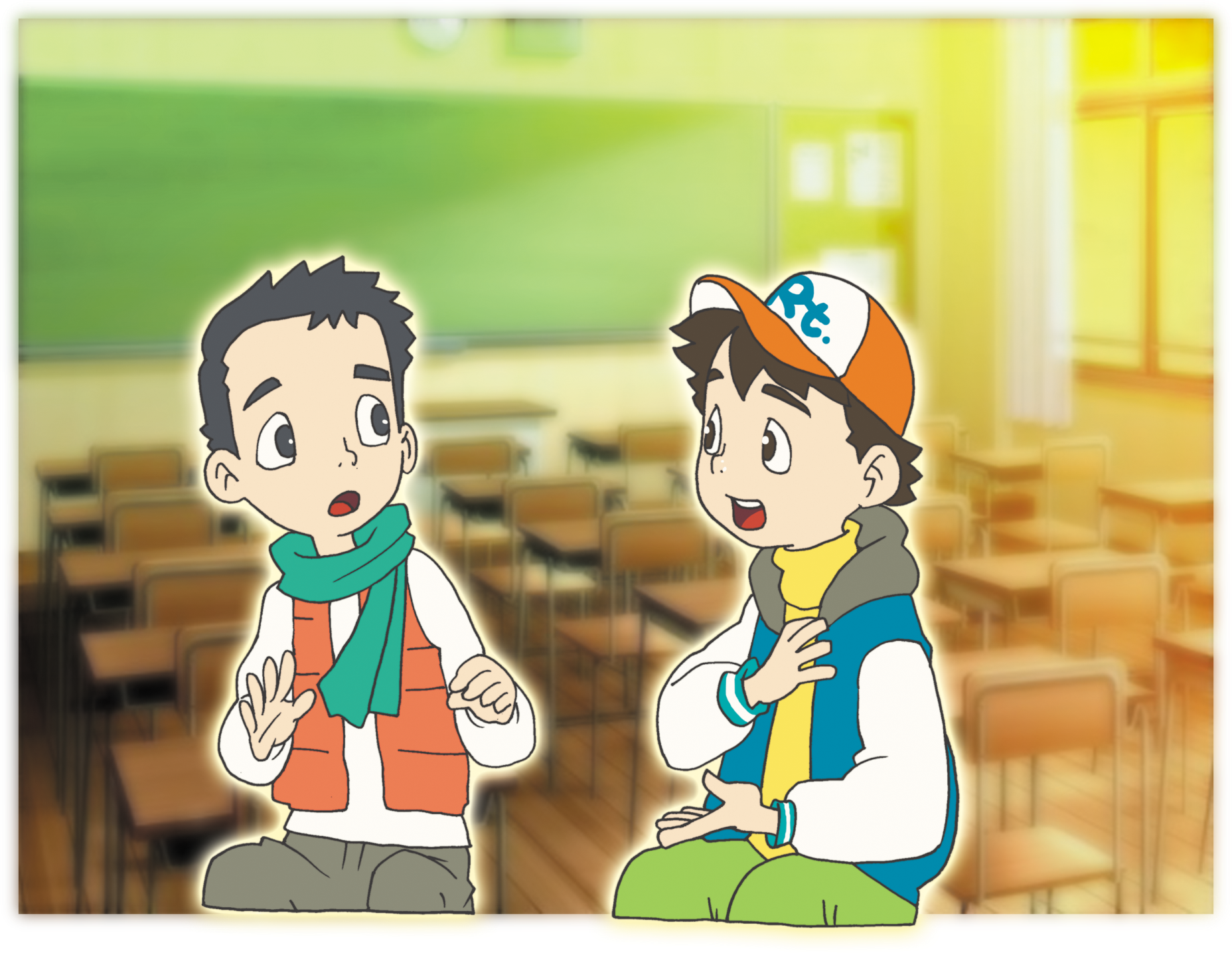 [Speaker Notes: 出会いの祝福]
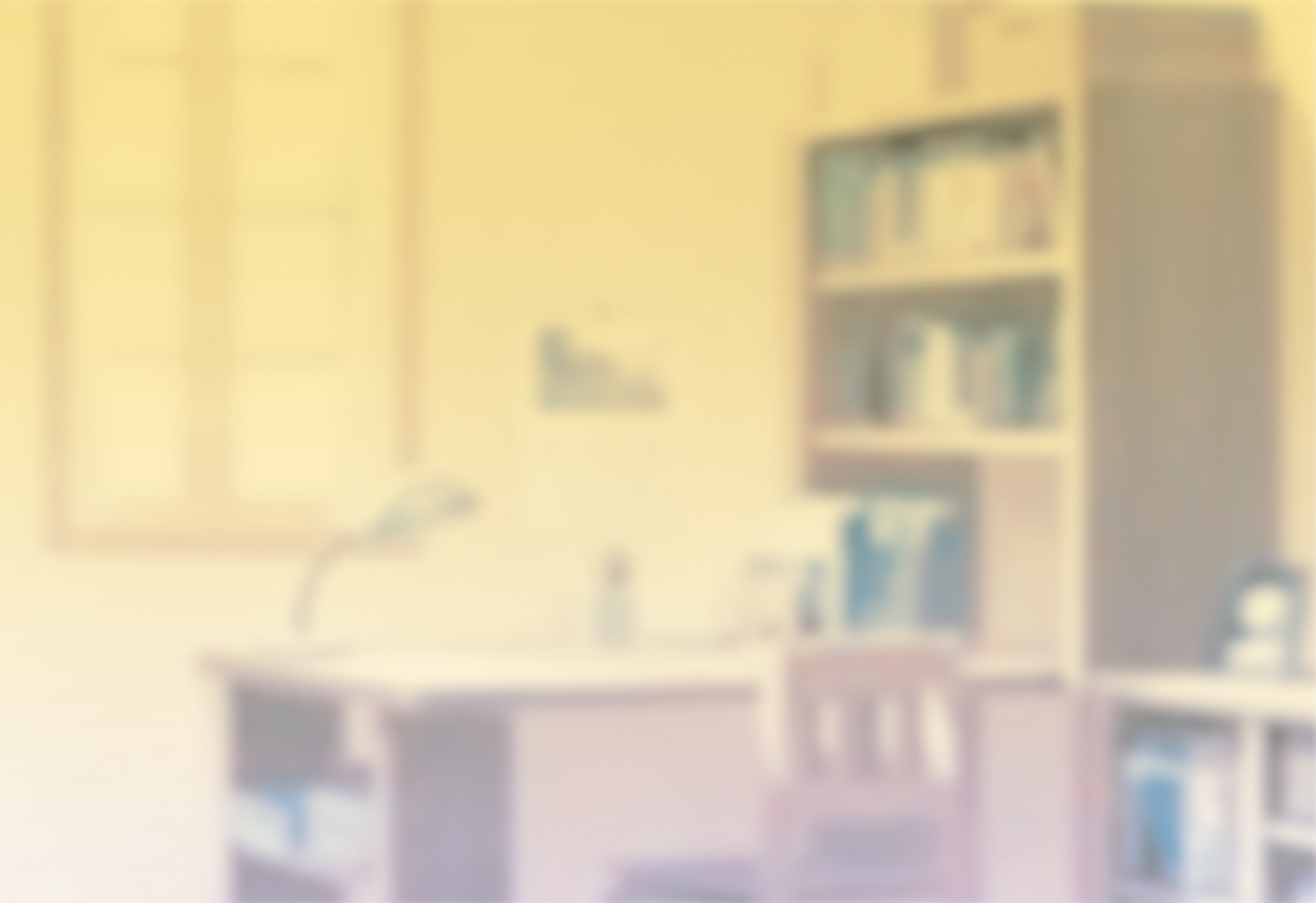 구원받은 자의 신분
31
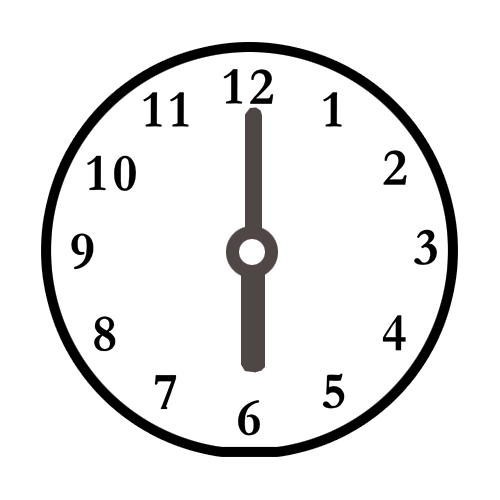 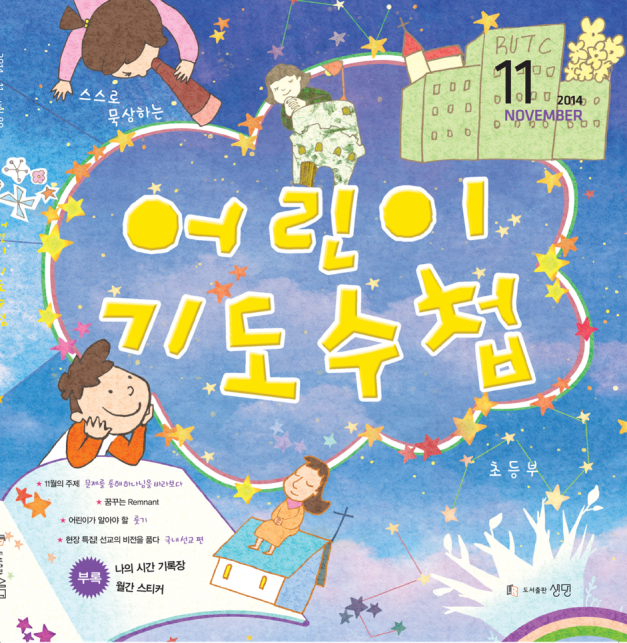 이사야 43:1
야곱아 너를 창조하신 여호와께서 지금 말씀하시느니라 이스라엘아 너를 지으신 이가 말씀하시느니라 너는 두려워하지 말라 내가 너를 구속하였고 내가 너를 지명하여 불렀나니 너는 내 것이라
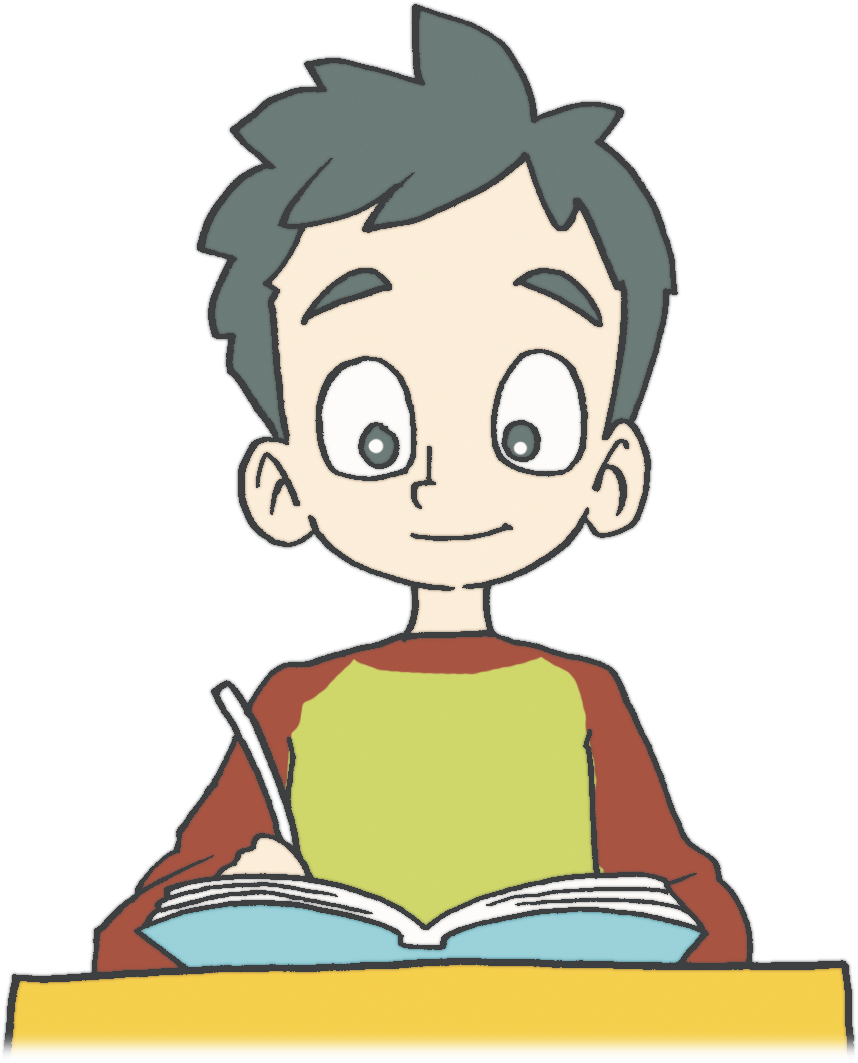 구원받은 자의 축복과 확신
[Speaker Notes: 福音に根を下ろせば出会いの祝福がきます。]